1. Cultivation protocol for the generation of ES-cell derived cardiomyocytes.
cultivation in bacteriological ...
Cardiovasc Res, Volume 36, Issue 2, November 1997, Pages 149–162, https://doi.org/10.1016/S0008-6363(97)00193-4
The content of this slide may be subject to copyright: please see the slide notes for details.
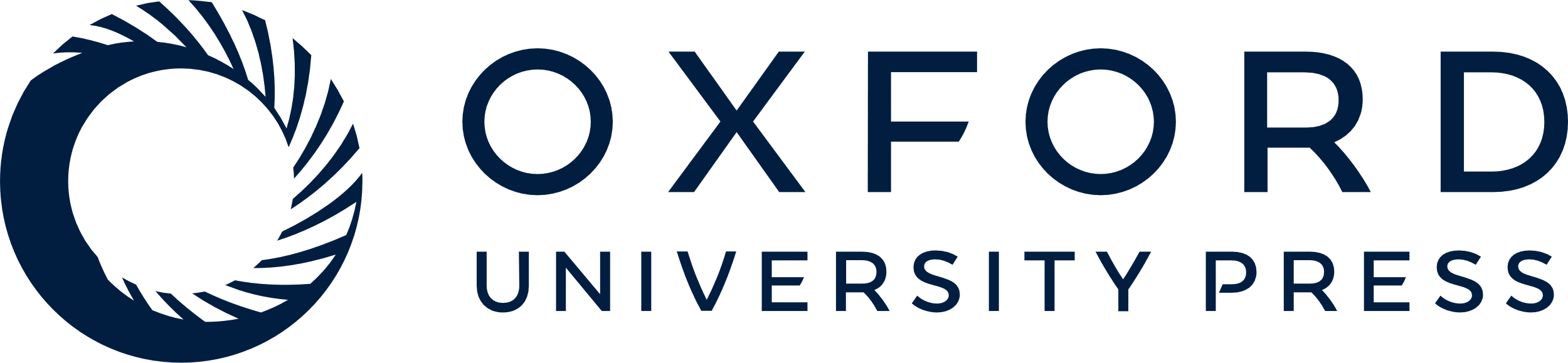 [Speaker Notes: 1. Cultivation protocol for the generation of ES-cell derived cardiomyocytes.
cultivation in bacteriological dishes for 5 days,
3.plating of ‘7d’-EBs for further differentiation.

Unless provided in the caption above, the following copyright applies to the content of this slide: Copyright © 1997, European Society of Cardiology]